Mindfulness in Caregiving
Enhancing Wellbeing & Patient Care
Anne Hennessy MB (Hons), BCh, FRCP(C)
Mindfulness: A life journey
A Story….
Challenges
Stress, Compassion Fatigue and Burnout
Integrating Mindfulness into Workplace can reduce stress and mitigate burnout.
Practical mindfulness for busy people
[Speaker Notes: Why Mindfulness Matters in Healthcare
Good morning, and thank you for being here. Whether you are a nurse, personal support worker, case manager, or caregiver, your work is profoundly impactful—but also deeply demanding.

Many of you care for individuals with mental illness, progressive dementia, or behavioral challenges—individuals who may be confused, anxious, aggressive, or emotionally unpredictable.

 The reality of caregiving can feel overwhelming, leading to stress, emotional exhaustion, and burnout.
THis presentation will explore the neuroscience behind mindfulness, it’s benifits for caregivers and practical applications for handeling challenging behaviours.]
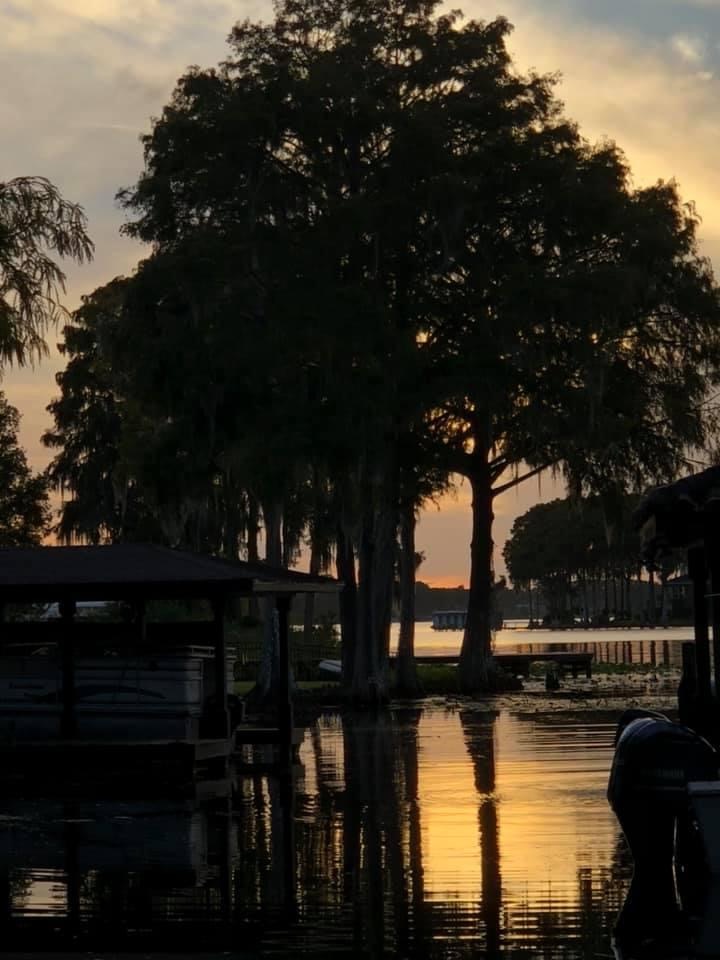 [Speaker Notes: The Cost of Caring: Recognizing Burnout & Compassion Fatigue
* Symptoms: Exhaustion, emotional detachment, loss of empathy
* Research: Mindfulness-based interventions reduce depression & caregiver burden (Shapira et al., 2018)
🔹 Self-Compassion vs. Self-Criticism in Caregiving
* Why self-judgment worsens burnout
* The Neff & Germer (2020) model of self-compassion:✔ Self-kindness vs. self-judgment✔ Common humanity vs. isolation✔ Mindful awareness vs. avoidance]
The Emotional Strain of Dementia Care
Suffering is contageous
Dementia impacts Social Cognition 
A Disregulated Brain can impact a Healthy Brain
Mirror Neuron System: 2 way system  
If a person is Anxious, Distressed or Agitated we unconsciously feel with that person leading to activation of the stress response.

Unpredictable, responsive behaviours, the need for constant supervision, provision of physical care to another






💡
[Speaker Notes: The Impact of a Dysregulated Brain on a Healthy Brain
When caregivers work closely with individuals who are emotionally dysregulated (due to dementia, psychosis, or trauma), their own nervous system absorbs that energy.
🔬 Neuroscience Insight:
The mirror neuron system in our brain makes us unconsciously reflect the emotional state of those around us.
Monkey see monkey do.

* If a patient is anxious, aggressive, or fearful, the caregiver may unknowingly absorb that stress response.
* Without mindfulness, this can lead to compassion fatigue, chronic stress, and burnout.
💡 The Solution? A Daily Mindfulness Practice.✔ 3 deep breaths before entering a patient’s room.✔ Mindful pauses throughout the day to reset.✔ Daily check-ins: "What do I need right now to stay balanced?"]
Dementia Care is Physically demanding
The Body bears the burden
Unpredictable, responsive behaviours, 

Escalation in aggression in LTC

Post COVID syndemics still prevalent





Workload, Staffing issues, pay, lack of job security
[Speaker Notes: 90% of LTC residents have some cognitive impairment, and one-third have severe dementia 
workplace violence is 3–4 times more likely in healthcare settings than in other professions – even more than policing or prison guarding]
Breaking the Cycle
Focus on Staff Wellbeing
Burnout and Compassion fatigue can’t be acceptable consequences for working in Health care, specifically Dementia Care

Mindfulness and Self Compasson are powerful tools

Use of Pause, Breathe, Reset

Develop the capacity to respond rather than react
Mindfulness is the practice of being fully present in the moment with awareness, 
without judgment
 (Kabat-Zinn, 1990).
Intention, Attention, Attitude  (Shapiro)

Self-regulation: 
Not reacting impulsively to difficult behaviors, fostering kindliness and curiosity.
( Responsive behaviours are attempts at communication)

Lessening emotional reactivity:
Redirecting thoughts gently,being less self critical.

Compassionate presence:
 Engaging with patients in a way that is both professional and deeply human: 
 Do one thing at a time with full attention.
What is Mindfulness
Why is it Helpful in Caregiving
Mindfulness
How It Supports the Caregiver’s Brain
Mindfulness practices literally change the brain:
1:Reduces amygdala activation
 (Lutz et al., 2013)  = Less fight-or-flight reactivity in stressful moments.
2:Strengthens the prefrontal cortex 
(Tang et al., 2015) = Better emotional regulation and decision-making.
3:Increases cellular density in the hippocampus (Hölzel et al., 2011) = Better memory, learning, and resilience.
[Speaker Notes: Soc Cogn Affect Neurosci. 2013 May 29;9(6):776–785. doi: 10.1093/scan/nst043
Mindfulness and emotion regulation—an fMRI study
Jacqueline Lutz 1, Uwe Herwig 1,2, Sarah Opialla 1, Anna Hittmeyer 1, Lutz Jäncke 3, Michael Rufer 4, Martin Grosse Holtforth 5, Annette B Brühl 1,✉
Hölzel et al., 2011
There is mounting evidence that meditation induces functional and structural changes in the brain. Our review shows that effects are relatively strong for structural changes ([0.45 1.5]) with consistent changes observed in the right insula, but methodological improvements are required to establish mindfulness meditation as a therapeutic tool.
Review Article
Published: 18 March 2015
The neuroscience of mindfulness meditation
Yi-Yuan Tang, Britta K. Hölzel & Michael I. Posner 
Nature Reviews Neuroscience]
Mindfulness: Long-Term Benefits
Mindfulness helps lower anxiety and depression

Mindfulness can increase resilience

Mindfulness can increase compassion satisfaction

 Those who engage in self-care and mindfulness report better mental health and longevity   (“The 36 Hour Day” Mace and Rabins 2021 ed)
Preventing Burnout, Grief, and Depression
Mindfulness Groups at GPCSO
Mindfulness for Older Adults
Started 2013, runs twice yearly, in-person and on Zoom even during the pandemic
Program Adapted from MBSR (Dr Kabat Zinn)and the teachings from the Ottawa Mindfulness Clinic (Drs Monteiro and Musten)
Reported Benefits for Caregivers:  less Depressive Symptoms, Anxiety  and increased ability to ask for help and lower caregiver burden
Caregivers learn to take better care of themselves.
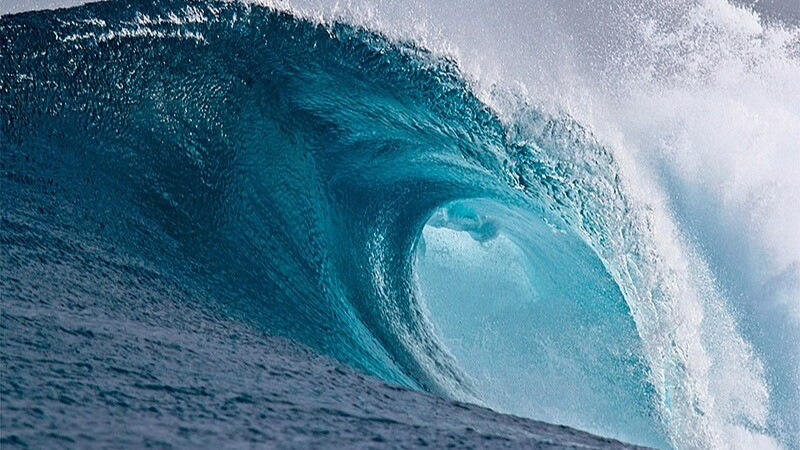 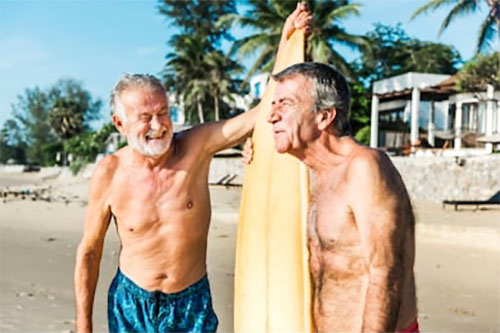 “You can’t stop the waves but you can learn to surf”     Kabat Zinn
The first foundation of Mindfulness is Contemplation of the Breath
The 3 Breath Reset:
Use at the beginning and at the end of the workday, or on a break, or on your way home
entering a room or when stressed
Pause, stand or sit for a few moments
Notice you are Breathing
Breathe in on the count of 4 through your nostrils deeply allowing the belly to soften and expand
Breathe out on the count of 5-6 though your mouth allowing the chest to fall.
Repeat 3 time, saying to yourself on the inbreath “I am breathing in” on the out breath “I am breathing out”
[Speaker Notes: Resets the nervous system, lowers stress]
Grounding Techniques
Micropractices
Notice 5 things you see 
Feel your feet on the floor
Sensation of air on your skin
While washing hands, notice the sensation of the water, warmth, scent of the soap.
Self-Compassion Break
When you catch negative self talk : offer yourself kind words 
Physical Gestures of kindness: Hand on side of face / heart area
Connect with a buddy or peer
“I am doing my best but I can’t fix this persons condition”
The STOP Technique
S: Stop- Pause resist the desire to react
T: Take a Breath- slow down breathing focus on that breath
O: Observe- Note Thoughts and Emotions
P: Proceed Mindfully calmly choosing compassion
Use when feeling overwhelmed, facing a crisis, or when you find yourself lost in thought
[Speaker Notes: Prevents escalation, notices old patterns, creates space for thougtful responses]
Mindful Walking
Helpful during breaks, between patient rooms
Step 1: Walk slowly, paying close attention to each step.

Step 2: Feel your feet making contact with the ground, noticing textures and temperature.

Step 3: Sync your steps with your breath (e.g., three steps per inhale, three per exhale).

Step 4: Silently repeat a simple mantra, such as “With each step, I bring peace”                                                            or “I am present here and now”.
Caring for yourself is your priority
Working in Dementia  care is deeply meaningful but it can come as a cost to you.
Your wellbeing is a necessity: you are a valuable resource and are not replacable

Recognize and Reflect: notice the signs of burnour or compassion and take timely steps

Use mindful Self Care: Manage stress before it overwhelms you

Seek Support : Don’t hesitate to reach out for help
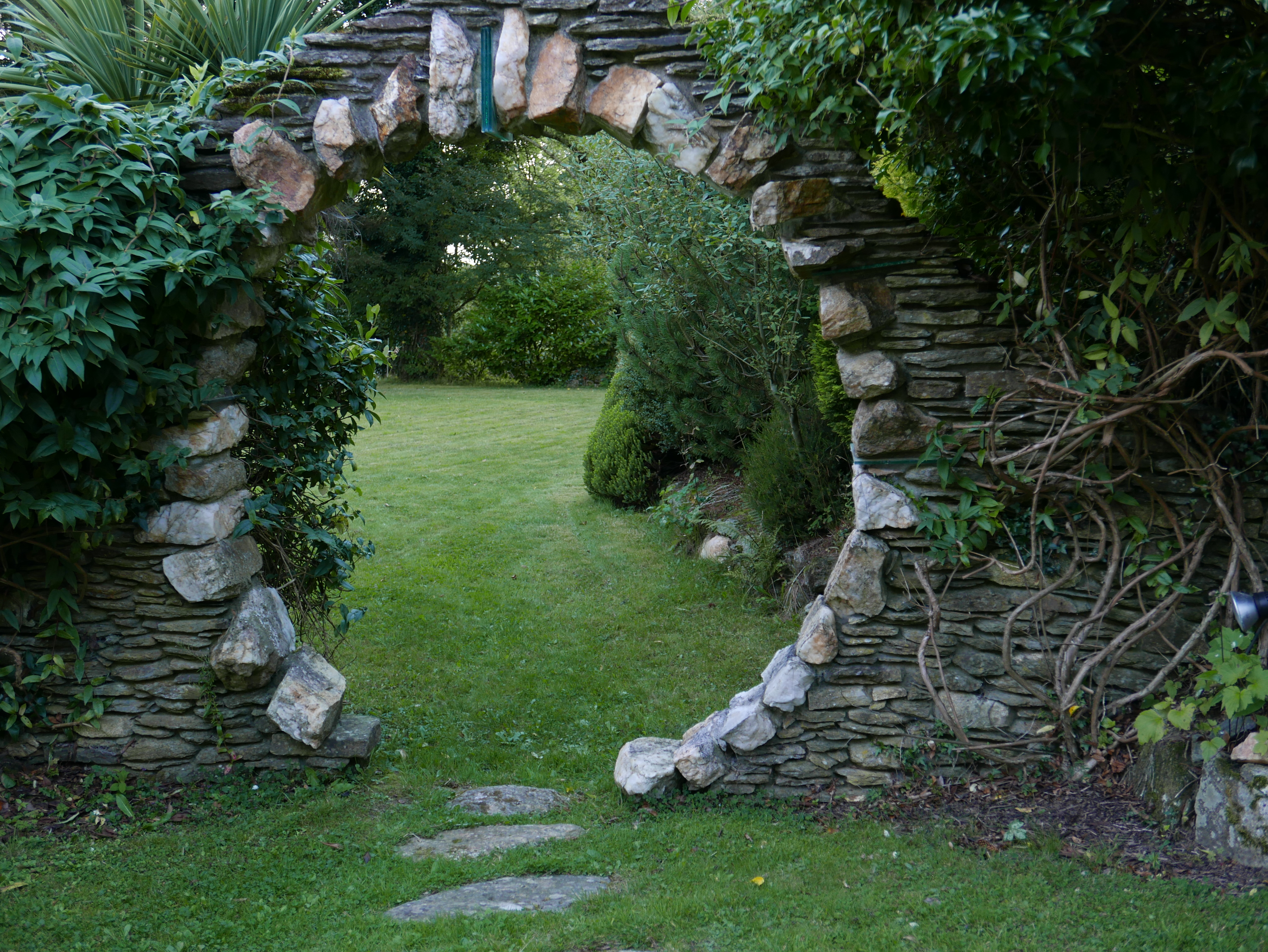